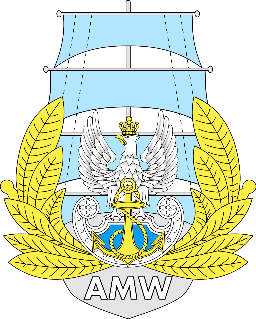 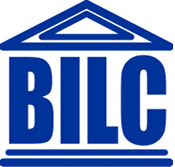 Experimental attemptsto implement digital technologies in language training at the Polish Naval Academy
Daria Łęska-Osiak, PhD.
Daria Łęska-Osiak, PhD.                                                                       NATO BILC  Professional Seminar Tbilisi, Georgia, 1-5.10.2017
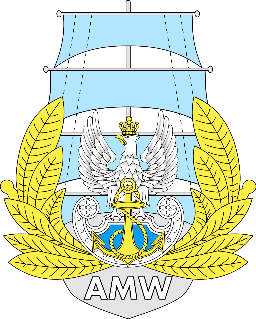 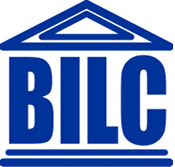 OUTLINE:
1. Polish Naval Academy in Gdynia
2. Polish Naval Academy – Language Centre
3. Blended learning – the idea
4. eSTANAG – presentation of the idea
5. eSTANAG – assumptions, procedures, problems
6. eSTANAG – evaluation
Daria Łęska-Osiak, PhD.                                                                        NATO BILC Professional  Seminar Tbilisi, Georgia,1-5 10.2017
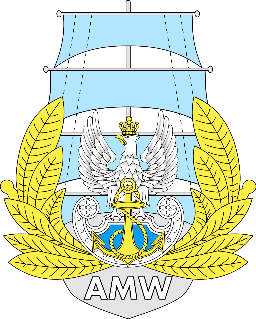 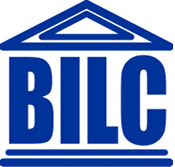 POLISH NAVAL ACADEMY in GDYNIA
Daria Łęska-Osiak, PhD.                                                                       NATO BILC Professional Seminar Tbilisi, Georgia, 1-5.10.2017
[Speaker Notes: The Academy educates civilian and military students as well as officers. Captain Prof.Tomasz Szubrycht is Rector-Commandant of the Academy. The school consists of four faculties: Faculty of Navigation and Naval Weapons, Faculty of Mechanical and Electrical Engineering, Faculty of Command and Naval Operations and Faculty of Humanities and Social Sciences.]
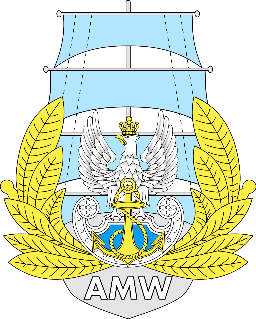 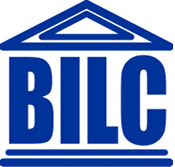 POLISH NAVAL ACADEMY in GDYNIA
Daria Łęska-Osiak, PhD.                                                                       NATO BILC Professional  Seminar Tbilisi, Georgia, 1-5 10.2017
[Speaker Notes: There are also three inter-faculty departments which help students gain knowledge with regard to languages, maritime and general military issues. Military students have possibility to study one of the two courses: navigation or mechanical engineering. Civilian students can study navigation, information technology, shipbuilding, mechanical engineering, automatics and robotics, mechatronics, national security, pedagogy and a newly started course of homeland security.]
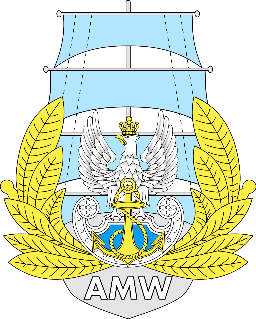 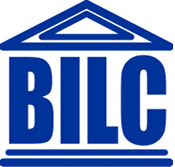 POLISH NAVAL ACADEMY in GDYNIA
Daria Łęska-Osiak, PhD.                                                                                                    NATO BILC Seminar Tbilisi, Georgia, 10.2017
[Speaker Notes: The mission of the PoIish Naval Academy is to create conditions necessary to provide security for the Republic of Poland at sea through disseminating compreherisive knowledge, conducting research work, educating and developing midshipmen and civilian students, as well as perfecting professional military, and civilian workers, in the administration and maritime industry.]
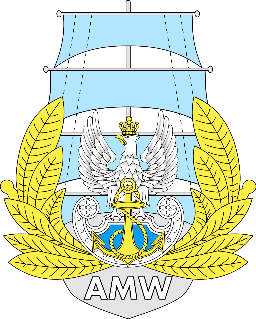 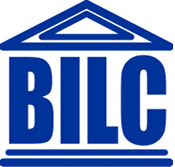 POLISH NAVAL ACADEMY in GDYNIA
Daria Łęska-Osiak, PhD.                                                                      NATO BILC Professional  Seminar Tbilisi, Georgia, 1-5 10.2017
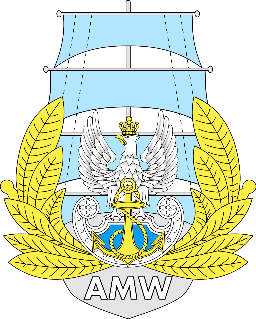 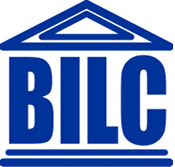 POLISH NAVAL ACADEMY in GDYNIA
Daria Łęska-Osiak, PhD.                                                                      NATO BILC Professional  Seminar Tbilisi, Georgia, 1-5 10.2017
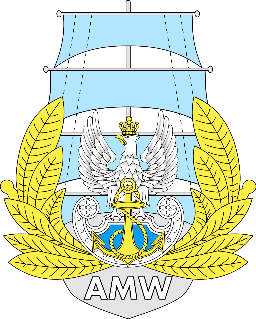 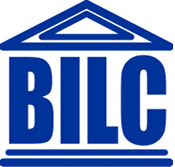 POLISH NAVAL ACADEMY in GDYNIA
Daria Łęska-Osiak, PhD.                                                                       NATO BILC Professional  Seminar Tbilisi, Georgia, 1-5 10.2017
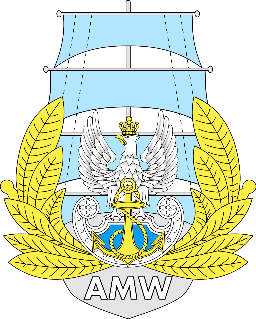 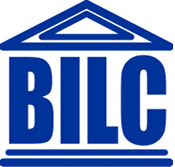 POLISH NAVAL ACADEMY – LANGUAGE CENTRE
Daria Łęska-Osiak, PhD.                                                                       NATO BILC Professional  Seminar Tbilisi, Georgia, 1-5 10.2017
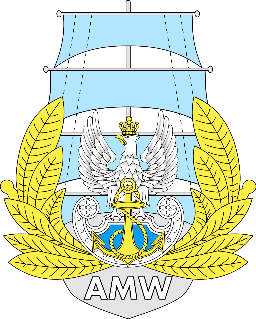 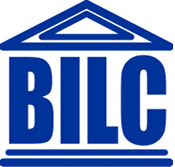 POLISH NAVAL ACADEMY – LANGUAGE CENTRE
5-MONTH INTENSIVE RESIDENTIAL COURSES 
590h L1 &L2, 620h L3 (6-7 hours a day)
1-2-MONTH SPECIALIZED OR REMEDY COURSES 270-300h
MILITARY STUDENTS - 9 SEMESTERS (468h)            LEVEL REQUIRED TO BE PROMOTED TO AN OFFICER - 3232 according to  STANAG 6001
Daria Łęska-Osiak, PhD.                                                                       NATO BILC Professional  Seminar Tbilisi, Georgia, 1-5 10.2017
[Speaker Notes: 5-MONTH INTENSIVE RESIDENTIAL COURSES 
590h A1, 620h A3 (6-7 hours a day)
1-2-MONTH SPECIALIZED OR REMEDY COURSES 270-300h
MILITARY STUDENTS - 9 SEMESTERS (468h)            LEVEL REQUIRED TO BE PROMOTED TO AN OFFICER - 3232 according to  STANAG 6001]
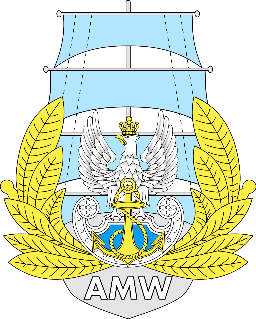 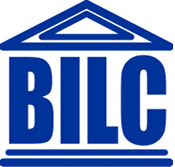 BLENDED LEARNING
BLENDED LEARNING (Sharma and Barrett, 2007)



                    F2F                  +           TECHNOLOGY 				Learner’s Autonomy
Daria Łęska-Osiak, PhD.                                                                        NATO BILC Professional  Seminar Tbilisi, Georgia,1-5 10.2017
[Speaker Notes: Blended Learning: Using technology in and beyond the language classroom 
Pete Sharma & Barney Barrett  2007

a language course that combines a face-to-face (F2F) classroom component with an appropriate use of technology (Sharma and Barrett, 2007)
	

 Computers and technology play starring roles in our personal and professional lives, and they have also been playing dominant roles in the classroom. 

Neither the computer nor the World Wide Web is meant to replace instructors; both are supplements to instructor-developed lesson plans, but technology can provide a myriad of benefits, including:
the development of independent learners – learners’ autonomy 
a source of instant feedback, and 
motivation to learners. 
technology should fit appropriately into each lesson plan and should not be used just for the sake of using it. Technology should be used to enhance instructors’ lesson plans and create interactive and motivating lessons for both teachers and students.
Net generation – DIGITAL NATIVES
Bearing that in mind in the Academy we decided to implement certain degree of digitial technology into our proces of teaching – STANAG 6001 A2 intensive 5-month courses.]
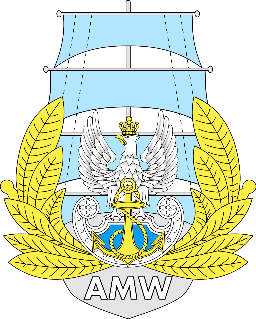 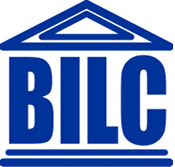 DIGITAL NATIVES
DIGITAL NATIVES (Prensky, 2010) – „native speakers” of the digital language of computers, video games and the Internet:
 are used to receiving information really fast
like multi-task and parallel process
prefer graphics before the text 
prefer random access (like hypertext)
function best when networked
thrive on instant gratification and frequent rewards
prefer games to „serious” work.
Daria Łęska-Osiak, PhD.                                                                      NATO BILC Professional  Seminar Tbilisi, Georgia, 1-5 10.2017
[Speaker Notes: DIGITAL NATIVES -  students today are all “native speakers” of the digital language of computers, video games and the Internet. 
DIGITAL IMMIGRANTS - Those of us who were not born into the digital world but have, at some later point in our lives, become fascinated by and adopted many or most aspects of the new technology  

DIGITAL NATIVES -  are used to receiving information really fast. They like to parallel process and multi-task. They prefer their graphics before their text rather than the opposite. They prefer random access (like hypertext). They function best when networked. They thrive on instant gratification and frequent rewards. They prefer games to “serious” work. (Prensky 2001a p2)

Prensky, M. (2010). Teaching Digital Natives: Partnering for Real Learning. London: Sage Publishers.]
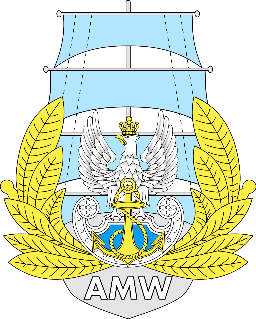 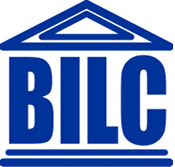 NET GENERATION
NET GENERATION  (Tapscott, D.,2009):
TEACHER- FOCUSED APPROACH (INSTRUCTION)              
                                        


 STUDENT-FOCUSED MODEL (COLLABORATION)
Daria Łęska-Osiak, PhD.                                                                        NATO BILC Professional Seminar Tbilisi, Georgia, 1-5.10.2017
[Speaker Notes: Tapscott, D. (2009). Grown up digital: How the Net generation is changing your world. New York: McGraw-Hill.

NET GENERATION - In education they [the Net generation] are forcing a change in the model of pedagogy, from a teacher focused approach based on instruction to a student-focused model based on collaboration.” ( Tapscott, 2009)
Teachers – new tools, new approaches, new skills, they had to modify their teaching practices to accommodate to a new technology-based educational trend and in order to meet the new learning needs of the technologically sophisticated students]
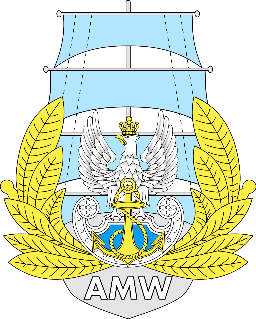 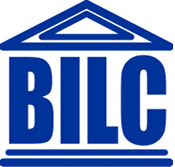 eSTANAG- navy.edu.pl
Daria Łęska-Osiak, PhD.                                                                        NATO BILC Professional  Seminar Tbilisi, Georgia,1-5 10.2017
[Speaker Notes: Tablets!!!]
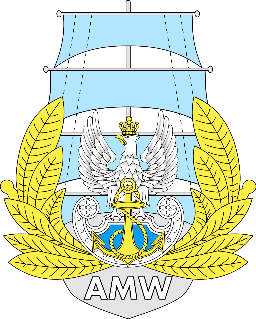 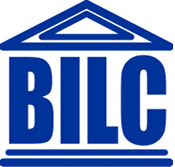 eSTANAG – navy.edu.pl
Daria Łęska-Osiak, PhD.                                                                        NATO BILC Professional  Seminar Tbilisi, Georgia,1-5 10.2017
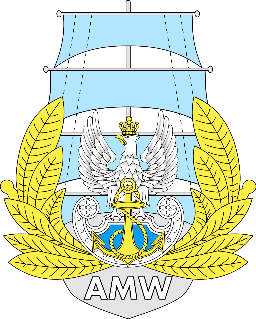 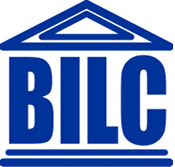 eSTANAG - navy.edu.pl
Daria Łęska-Osiak, PhD.                                                                       NATO BILC Professional  Seminar Tbilisi, Georgia, 1-5 10.2017
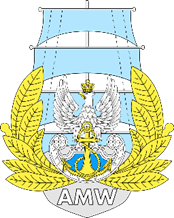 ASSUMPTIONS – PROBLEMS - PROCEDURES
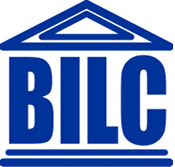 CHANGE  =
THE KNOWN                             THE UNKNOWN


                    STATUS QUO
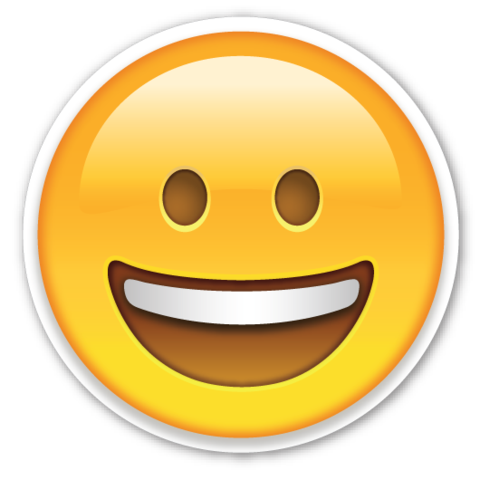 Daria Łęska-Osiak, PhD.                                                                NATO BILC Professional Seminar, Tbilisi, Georgia, 1-5.10.2017
[Speaker Notes: CHANGE – usually negative attitude on the part of both listeners and teachers
People desire a degree of balance in their interactions with the environment and show some intolerance to ambiguity (Gupta & Govindajaran, 1984) – CHANGE involves moving from the known towards the unknown, those intolerant to ambiguity prefer to maintain the status quo (Hambrick & Finkestein, 1987)

Gupta, A. K. & Govindajaran, V. (1984). Business unit strategy, managerial characteristics and business unit effectiveness at strategy implementation. Academy of Management Journal, 27, 25-41.

Hambrick, D. C. & Finkelstein, S. (1987). Managerial discretion: a bridge between polar views of organizational outcomes. In: L. L. Cummings & B. M. Staw (eds.), Research in Organizational Behavior (vol. 9, pp. 369-406). Greenwich, C. T.: JAI Press]
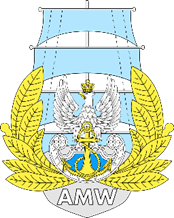 CHANGE
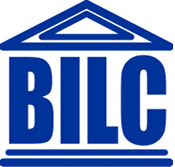 RESISTANCE TO CHANGE (Schiemann, 1995):
Sensation of loss of control with respect to familiar, and probably comfortable, patterns of work, and fear of "difference" with respect to the present routine.
Uncertainty about new processes and expected results arising from the change.
Perceived and real loss of power brought about by the demands of change.
Increase in the demands of work generated by the change.
Misunderstandings and unclear demands in the change process.
Daria Łęska-Osiak, PhD.                                                                   NATO BILC Professional Seminar, Tbilisi, Georgia, 1-5.10.2017
[Speaker Notes: Schiemann (1995) suggests that the term resistance to change is highly generic, and can be subdivided in six more specific areas along the following lines:
1. Sensation of loss of control with respect to familiar, and probably comfortable, patterns of work, and 
2. Fear of "difference" with respect to the present routine.
3. Uncertainty about new processes and expected results arising from the change.
4. Perceived and real loss of power brought about by the demands of change.
5. Increase in the demands of work generated by the change.
6. Misunderstandings and unclear demands in the change process.

Schiemann, W. (1995). Understanding change resistance. In. N. Russel Jones (ED.), The managing change pocketbook. Hants, U:K: Management Pocketbooks. Ltd.]
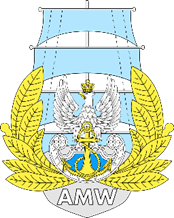 ASSUMPTIONS – PROBLEMS - PROCEDURES
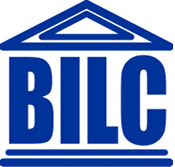 LISTENERS:
withdrawal of paper books and materials
first week – introductory one
possibilty of choice – notes (Acrobat Reader, printing, stylus)
 survey at the end of the course
Daria Łęska-Osiak, PhD.                                                                NATO BILC Professional Seminar, Tbilisi, Georgia, 1-5.10.2017
[Speaker Notes: LISTENERS – withdrawal of paper books altogether, first week an introductory one to get accustomed to the course system and tablets

BLEND – experienced teacher + computer savvy teacher
Creating the schedule
Creating the DATA BASE (common effort)]
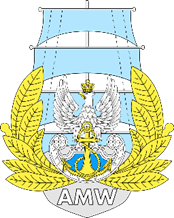 ASSUMPTIONS – PROBLEMS - PROCEDURES
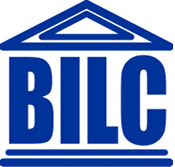 BLEND


COMPUTER SAVVY TEACHER     +      EXPERIENCED TEACHER

Creating the schedule
Creating the DATA BASE (common effort)
Daria Łęska-Osiak, PhD.                                                                NATO BILC Professional Seminar, Tbilisi, Georgia, 1-5.10.2017
[Speaker Notes: LISTENERS – withdrawal of paper books altogether, first week an introductory one to get accustomed to the course system and tablets

BLEND – experienced teacher + computer savvy teacher
Creating the schedule
Creating the DATA BASE (common effort)]
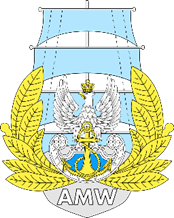 EVALUATION
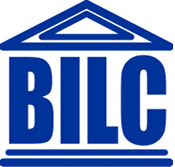 Daria Łęska-Osiak, PhD.                                                                NATO BILC Professional Seminar, Tbilisi, Georgia, 1-5.10.2017
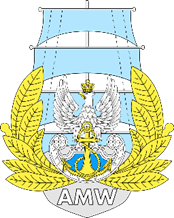 EVALUATION
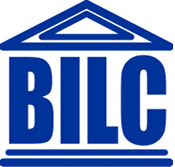 Daria Łęska-Osiak, PhD.                                                                NATO BILC Professional Seminar, Tbilisi, Georgia, 1-5.10.2017
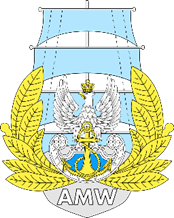 EVALUATION
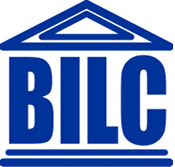 Daria Łęska-Osiak, PhD.                                                                NATO BILC Professional Seminar, Tbilisi, Georgia, 1-5.10.2017
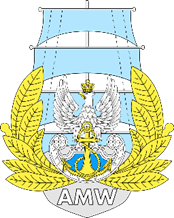 EVALUATION
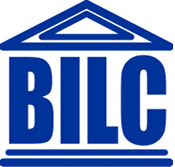 Daria Łęska-Osiak, PhD.                                                                NATO BILC Professional Seminar, Tbilisi, Georgia, 1-5.10.2017
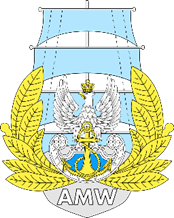 EVALUATION
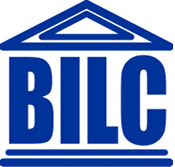 Daria Łęska-Osiak, PhD.                                                                NATO BILC Professional Seminar, Tbilisi, Georgia, 1-5.10.2017
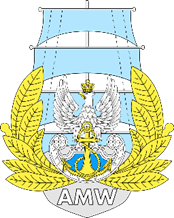 EVALUATION
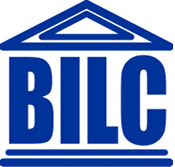 Daria Łęska-Osiak, PhD.                                                                NATO BILC Professional Seminar, Tbilisi, Georgia, 1-5.10.2017
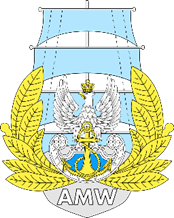 EVALUATION
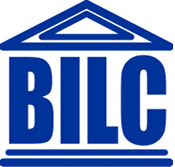 Daria Łęska-Osiak, PhD.                                                                NATO BILC Professional Seminar, Tbilisi, Georgia, 1-5.10.2017
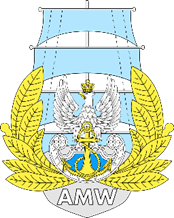 EVALUATION
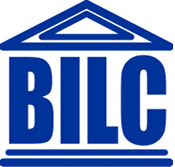 Daria Łęska-Osiak, PhD.                                                                NATO BILC Professional Seminar, Tbilisi, Georgia, 1-5.10.2017
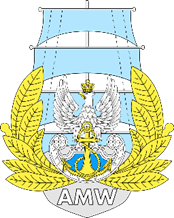 PROSPECTS for THE FUTURE
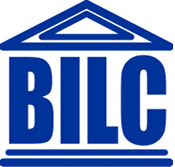 Listeners make use of their own equipment
 Using the „platform” on all LEVEL 2 courses – to various degree
 Continuous development of the CONTENT BASE
Broadening the scope of our eSTANAG platform – Level 3 and Level 1
Daria Łęska-Osiak, PhD.                                                                NATO BILC Professional Seminar, Tbilisi, Georgia, 1-5.10.2017
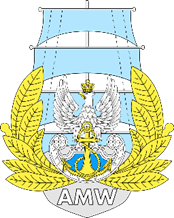 THANK YOU FOR YOUR ATTENTION
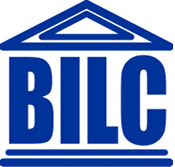 Daria Łęska-Osiak, PhD.                                                                NATO BILC Professional Seminar, Tbilisi, Georgia, 1-5.10.2017